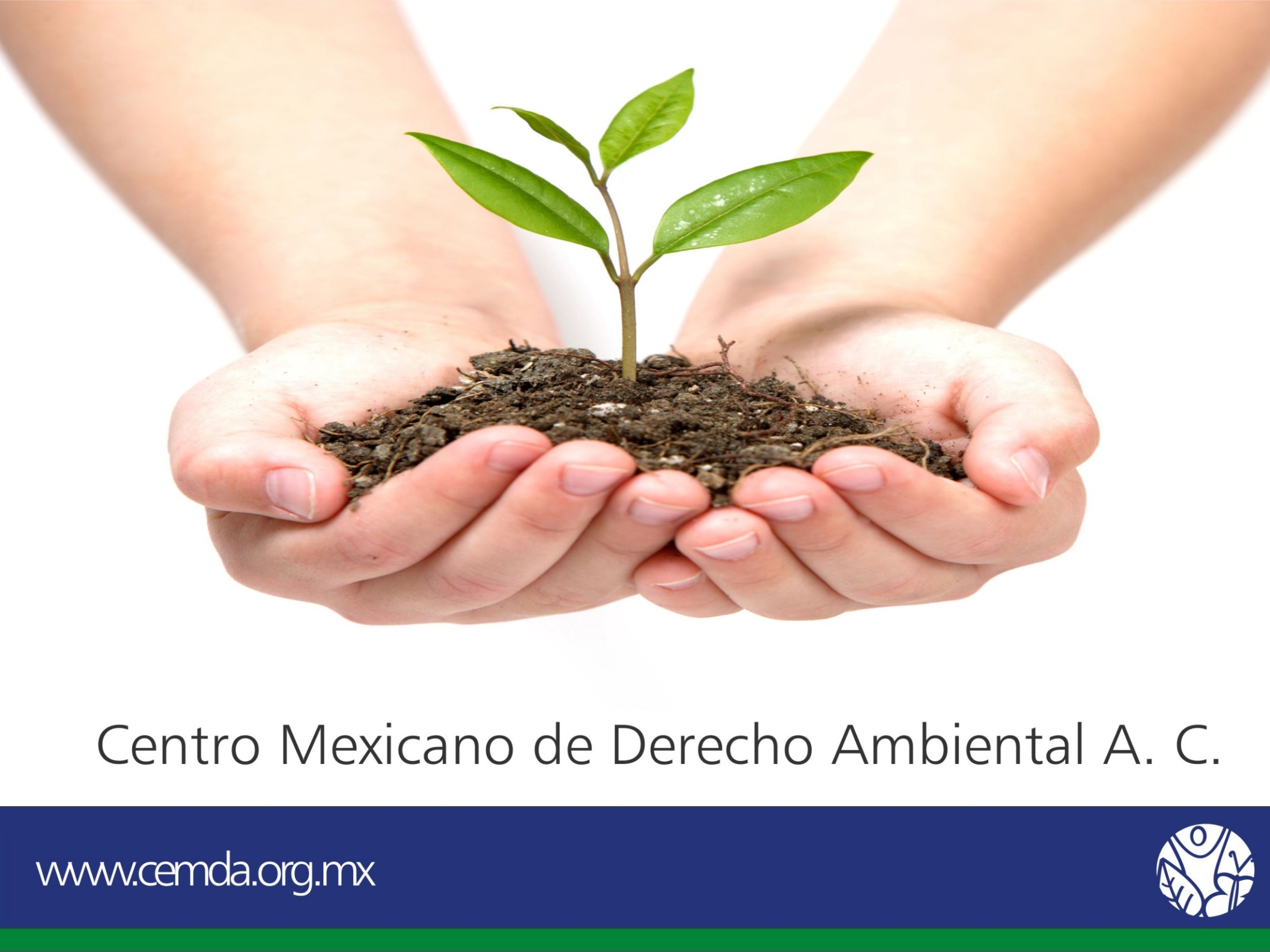 www.cemda.org.mx
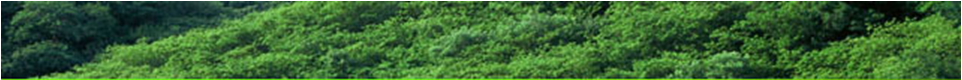 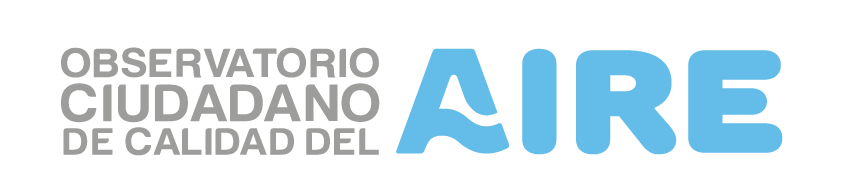 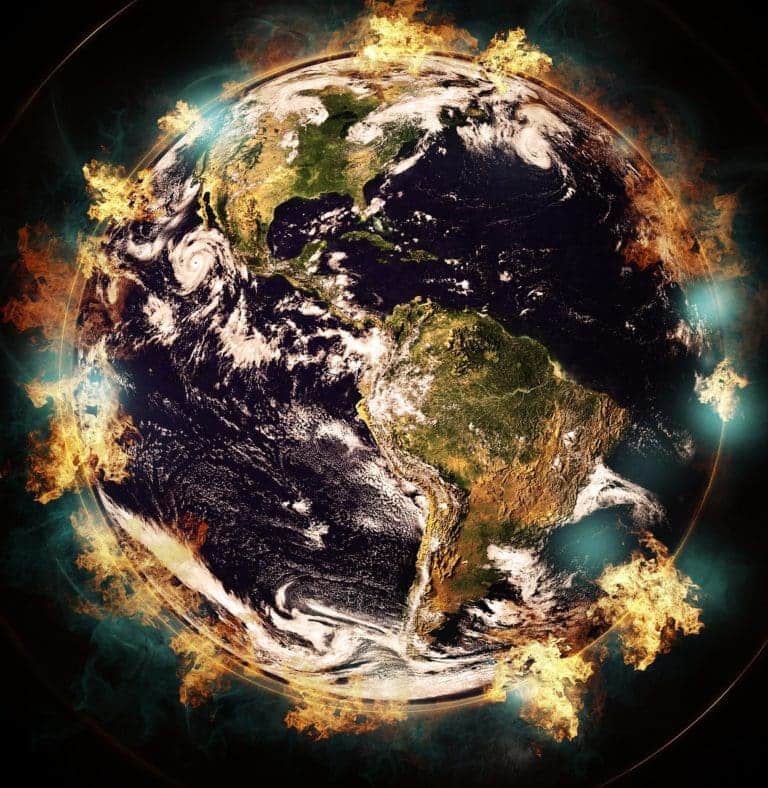 Relevancia de la Cumbre de Líderes por el Clima y Compromisos Climáticos de México.
23 de Abril de 2021
www.cemda.org.mx
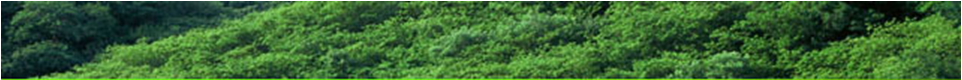 Objetivos de la Cumbre
www.cemda.org.mx
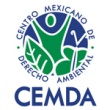 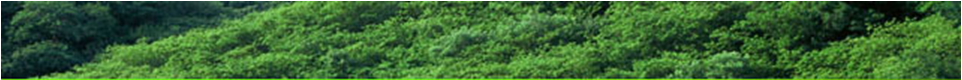 NDC presentada en 2020  México
Compromisos no condicionados: Se centran en reducir el 22% de las emisiones de Gases de Efecto Invernadero (GEI) y 51% de las emisiones de carbono negro al año 2030 respecto al escenario tendencial (business-as-usual, BAU).
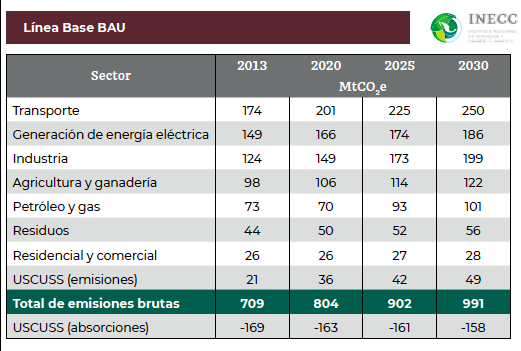 www.cemda.org.mx
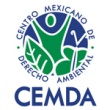 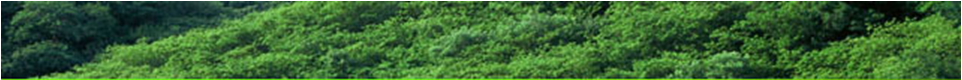 Las metas de la NDC de México de 2015 fueron Insuficientes
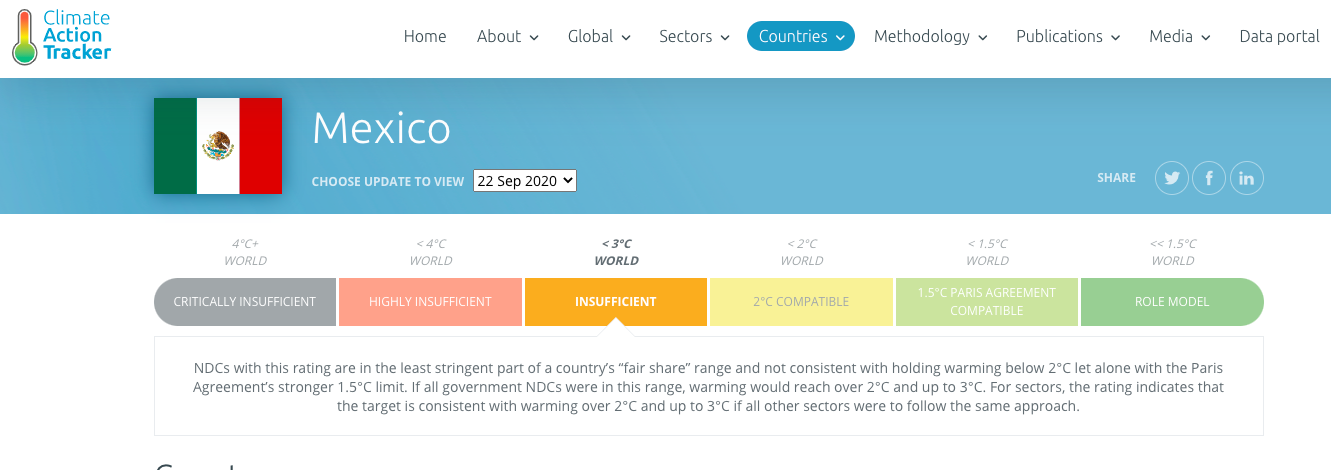 www.cemda.org.mx
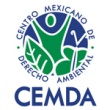 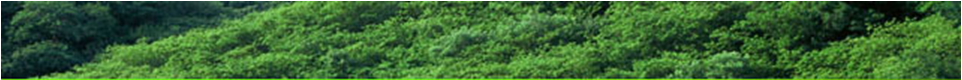 “No extraer más petróleo crudo del necesario”  ¿Es suficiente en términos de ambición climática y el papel de México como país gran emisor? 

Cambios en las regulaciones y políticas del Sector Energético/Eléctrico en detrimento de la Transición Energética.

Inadecuada e insuficiente asignación de recursos  para mitigar los efectos del cambio climático del sector energético.

Invertir en la modernización de hidroeléctricas pues es lo “más limpia”.
•
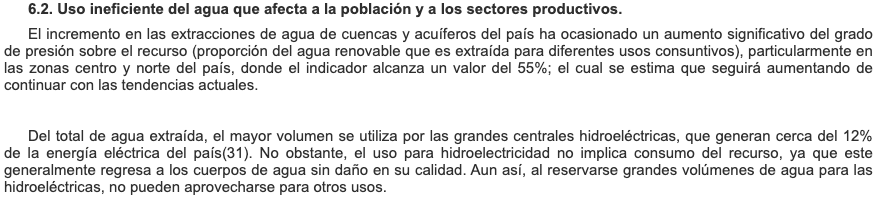 Programa Nacional Hídrico 2020-2024 
DOF: 30/12/2020
www.cemda.org.mx
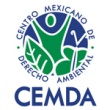 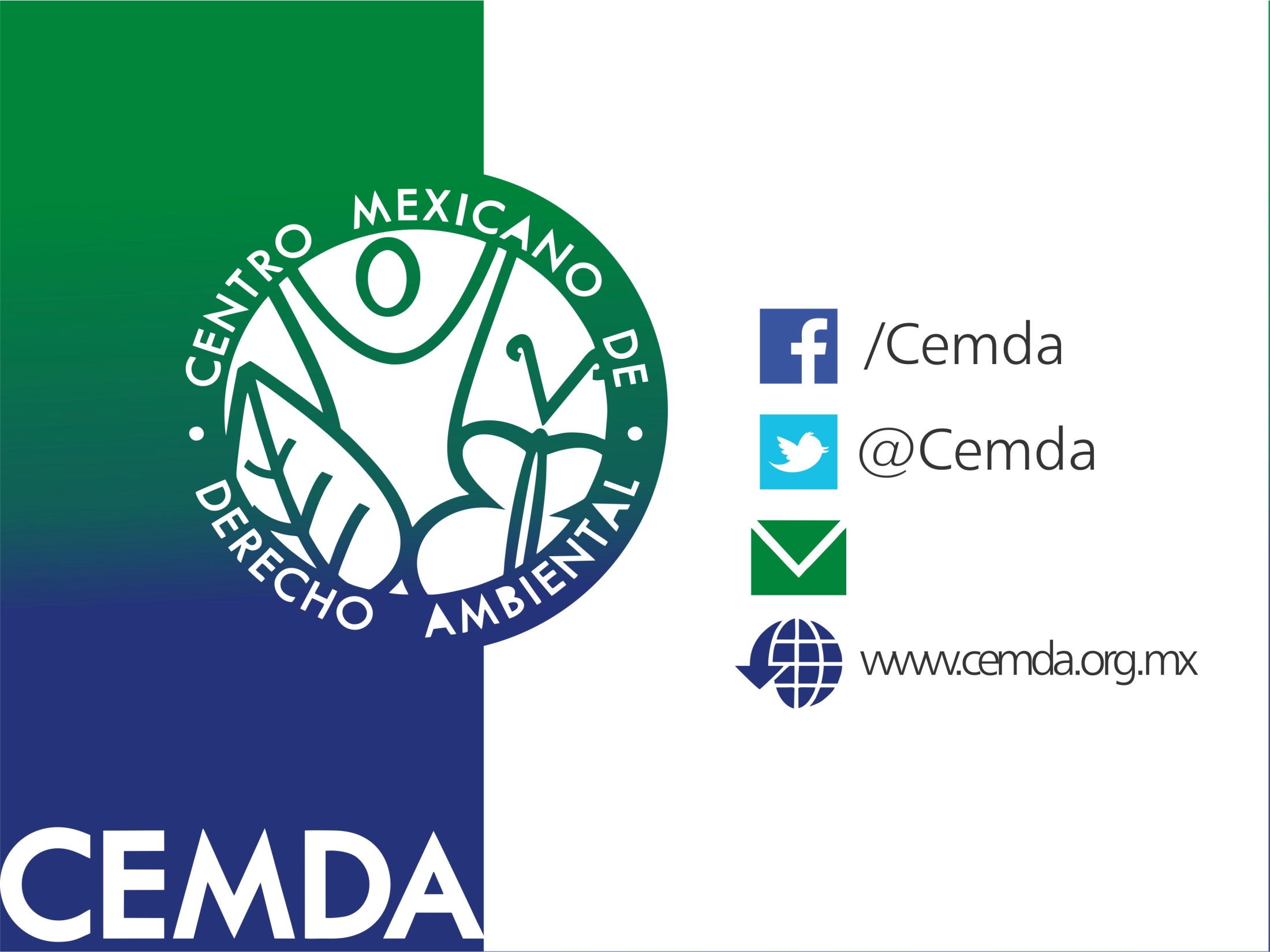 ¡Gracias! 

Anaid Velasco
avelasco@cemda.org.mx